How to complete the annual report:

Download the master template from the OD website (if you do not have it).

You can duplicate, rearrange or remove the icons and corresponding text based on the most outstanding impacts. For example, if the number of partnerships is larger than the Ask Extension questions answered for your county, switch them. This is where it is important to work as a team to identify the county’s strengths to highlight. 

Find data through PEARS and MI Spartan Impact. Norma Lundeen (nlundeen@msu.edu) can assist with accessing or locating data. 

Find relevant photos or graphics through iStock, Pexels or Pixabay. Only photos with releases or pictures without people should be included in the report. Note: it is always best to find pictures from local programs. Reach out to your county staff, look at PEARS success stories or contact Chelsea Dickens (dickensc@msu.edu) for possible picture locations. 

Success stories should be a few sentences unless additional details are required for an accurate and effective story. 

All photos and icons should have alt text included unless it is decorative and not essential to the narrative of the report. To do so, right-click on an image/icon > click alt text at the bottom of the list > and write a description of a sentence or two about the image in the provided box. 

To add pages, find the page you’d like to make a copy of on the left side panel > right click > click on ‘duplicate slide.’ 


Editorial tips:

Keep to font and brand standards set by the University.
If data points are irrelevant (cannot be found for your county or is inconsequential related to broad impact) do not feel the need to include them. 
If there is an element you would like changed (For example, the Product Center is irrelevant) please change it to a more relevant program or research center. 
To create a more impactful display of data, it is recommended to change numbers to bold text and 20 pt. font size.


Contact for resources:

Chelsea Dickens, Communications Manager: dickensc@msu.edu

Norma Lundeen, Planning and Reporting Project Manager, Data Analyst II: nlundeen@msue.edu

Dawn Earnesty, MSU Extension Evaluation Specialist: wilcoxd4@msu.edu
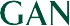 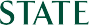 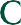 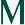 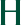 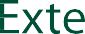 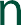 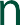 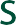 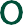 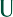 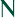 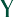 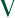 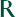 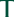 Hex Code

#18453B


#0B9A6D



#008208



#7BBD00



#FFFFFF



#000000



Fonts ( in order of primary, secondary and tertiary brand  preference):

Metropolis

Garamond

Times New Roman

Learn more about font and branding at brand.msu.edu.
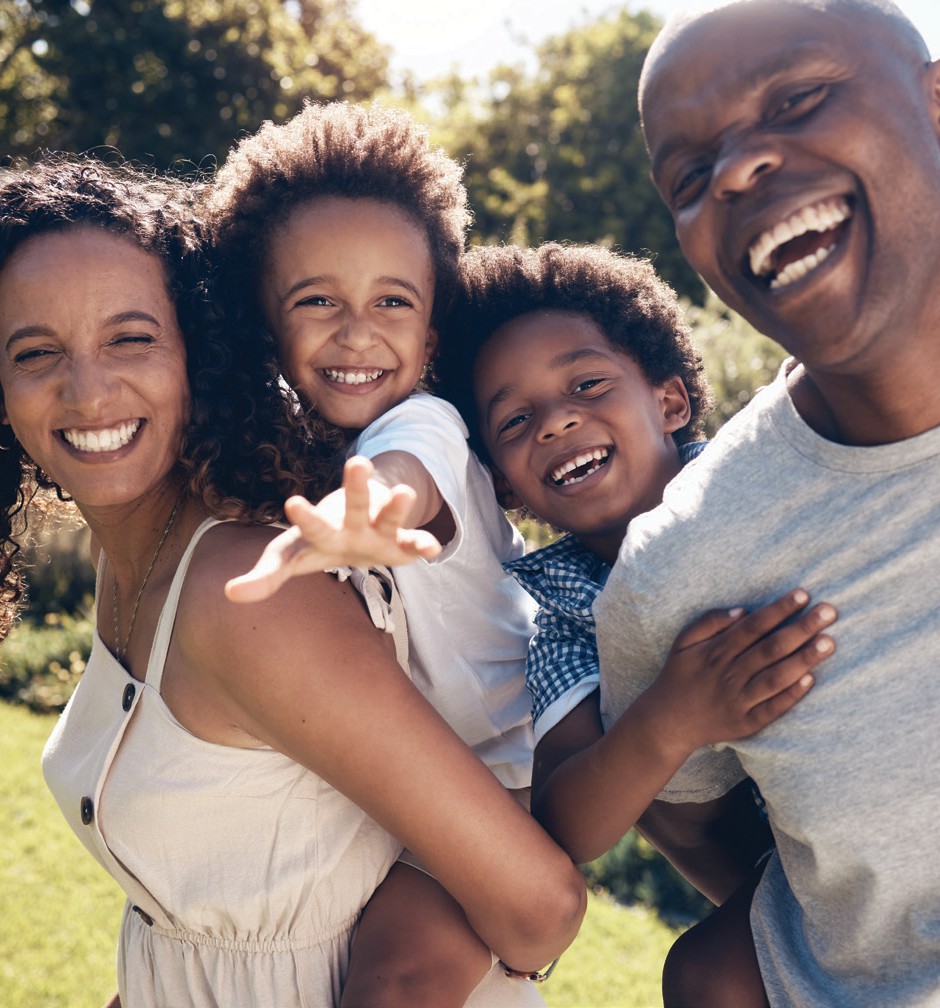 COUNTY ANNUAL REPORT 2024
County office location | contact info
Staff Names Here
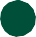 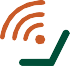 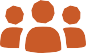 Icon Library
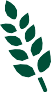 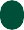 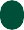 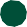 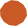 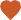 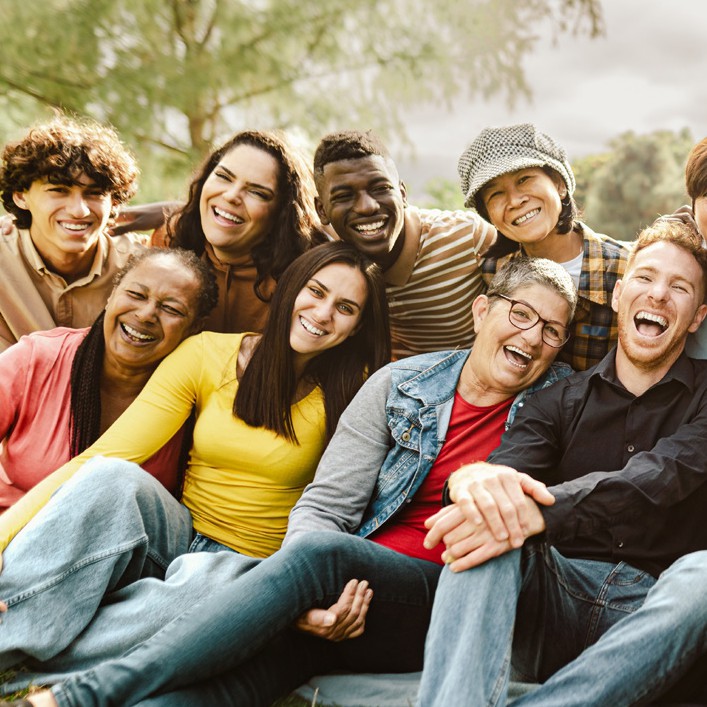 Message from the District Director
	Equi con con re nusam voluptae is aperi ipsum, ut prempe sit eumquam etur, optaquam fuga. Min pelibus. Hentur aut aut ex essus rehentio voloribust, alictem qui cuscias dolliqui doleceris aliqui dusandunt. Bit, quat re pliquate dolumquo temporenis ex ex ex est, tenis natis milia nonsed es assim quid que acimili cipideleni dem dit quame verrorum ex erescipsum lab
.
Impact
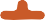 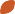 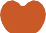 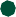 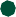 # of community coalitions within the county that MSU Extension employees are members of
# of answered Ask Extension questions
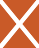 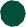 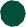 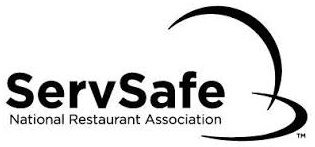 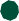 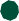 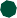 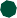 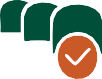 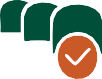 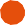 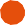 # of participants from the county attending  programs.
# of volunteers
# of 4-H enrolled youth
COUNTY ANNUAL REPORT 2024 | 1
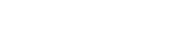 Overall Impact
How to complete the annual report:

Download the master template from the OD website (if you do not have it).

You can duplicate, rearrange or remove the icons and corresponding text based on the most outstanding impacts. For example, if the number of partnerships is larger than the Ask Extension questions answered for your county, switch them. This is where it is important to work as a team to identify the county’s strengths to highlight. 

Find data through PEARS and MI Spartan Impact. Norma Lundeen (nlundeen@msu.edu) can assist with accessing or locating data. 

Find relevant photos or graphics through iStock, Pexels or Pixabay. Only photos with releases or pictures without people should be included in the report. Note: it is always best to find pictures from local programs. Reach out to your county staff, look at PEARS success stories or contact Chelsea Dickens (dickensc@msu.edu) for possible picture locations. 

Success stories should be a few sentences unless additional details are required for an accurate and effective story. 

All photos and icons should have alt text included unless it is decorative and not essential to the narrative of the report. To do so, right-click on an image/icon > click alt text at the bottom of the list > and write a description of a sentence or two about the image in the provided box. 

To add pages, find the page you’d like to make a copy of on the left side panel > right click > click on ‘duplicate slide.’ 


Editorial tips:

Keep to font and brand standards set by the University.
If data points are irrelevant (cannot be found for your county or is inconsequential related to broad impact) do not feel the need to include them. 
If there is an element you would like changed (For example, the Product Center is irrelevant) please change it to a more relevant program or research center. 
To create a more impactful display of data, it is recommended to change numbers to bold text and 20 pt. font size.


Contact for resources:

Chelsea Dickens, Communications Manager: dickensc@msu.edu

Norma Lundeen, Planning and Reporting Project Manager, Data Analyst II: nlundeen@msue.edu

Dawn Earnesty, MSU Extension Evaluation Specialist: wilcoxd4@msu.edu
Hex Code

#18453B


#0B9A6D



#008208



#7BBD00



#FFFFFF



#000000
Hex Code

#18453B


#0B9A6D



#008208



#7BBD00



#FFFFFF



#000000



Fonts ( in order of primary, secondary and tertiary brand  preference):

Metropolis

Garamond

Times New Roman

Learn more about font and branding at brand.msu.edu.
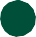 # of policy, systems, and environmental changes with those PSE sites.
# of community coalitions within the county that MSU Extension employees are members of
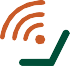 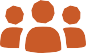 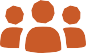 Icon Library
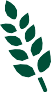 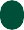 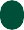 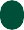 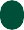 # of participants from the county attending programs.
# of client consultations
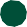 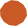 # of programs (across the state) attended by participants from this county.
# of contacts through social media, web activity,
e-newsletters, and handouts.
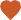 # of Nutrition and Physical Activity Policy System and Environmental sites receiving PSE education within the county.
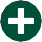 Economic Development, Environmental Conservation, and Agricultural Productivity
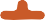 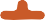 # of participants in community, food, and environment programs from across Michigan
# of virtual programs related to Financial Education, Food Systems, Water and Environmental Quality, Government and Businesses.
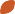 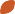 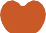 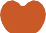 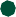 $ annual impact of food and agriculture on Michigan’s economy
# of businesses/ food products created
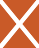 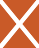 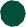 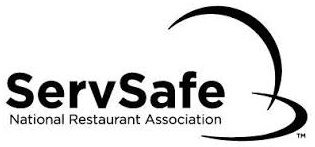 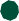 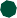 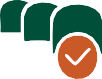 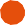 # of acres protected, enhanced, restored, or managed sustainably with MSU Extension assistance
# of participants in county agriculture programs.
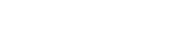 COUNTY ANNUAL REPORT 2024 | 2
How to complete the annual report:

Download the master template from the OD website (if you do not have it).

You can duplicate, rearrange or remove the icons and corresponding text based on the most outstanding impacts. For example, if the number of partnerships is larger than the Ask Extension questions answered for your county, switch them. This is where it is important to work as a team to identify the county’s strengths to highlight. 

Find data through PEARS and MI Spartan Impact. Norma Lundeen (nlundeen@msu.edu) can assist with accessing or locating data. 

Find relevant photos or graphics through iStock, Pexels or Pixabay. Only photos with releases or pictures without people should be included in the report. Note: it is always best to find pictures from local programs. Reach out to your county staff, look at PEARS success stories or contact Chelsea Dickens (dickensc@msu.edu) for possible picture locations. 

Success stories should be a few sentences unless additional details are required for an accurate and effective story. 

All photos and icons should have alt text included unless it is decorative and not essential to the narrative of the report. To do so, right-click on an image/icon > click alt text at the bottom of the list > and write a description of a sentence or two about the image in the provided box. 

To add pages, find the page you’d like to make a copy of on the left side panel > right click > click on ‘duplicate slide.’ 


Editorial tips:

Keep to font and brand standards set by the University.
If data points are irrelevant (cannot be found for your county or is inconsequential related to broad impact) do not feel the need to include them. 
If there is an element you would like changed (For example, the Product Center is irrelevant) please change it to a more relevant program or research center. 


Contact for resources:

Chelsea Dickens, Communications Manager: dickensc@msu.edu

Norma Lundeen, Planning and Reporting Project Manager, Data Analyst II: nlundeen@msue.edu

Dawn Earnesty, MSU Extension Evaluation Specialist: wilcoxd4@msu.edu
Hex Code

#18453B


#0B9A6D



#008208



#7BBD00



#FFFFFF



#000000
Hex Code

#18453B


#0B9A6D



#008208



#7BBD00



#FFFFFF



#000000



Fonts ( in order of primary, secondary and tertiary brand  preference):

Metropolis

Garamond

Times New Roman

Learn more about font and branding at brand.msu.edu.
Product Center (or another impactful county program/ research center) 
clients served
new jobs reported and retained, investments
an overview of how MSU Product Center helps expand business and entrepreneurship in Michigan.
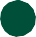 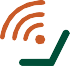 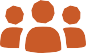 Icon Library
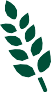 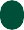 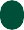 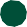 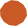 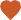 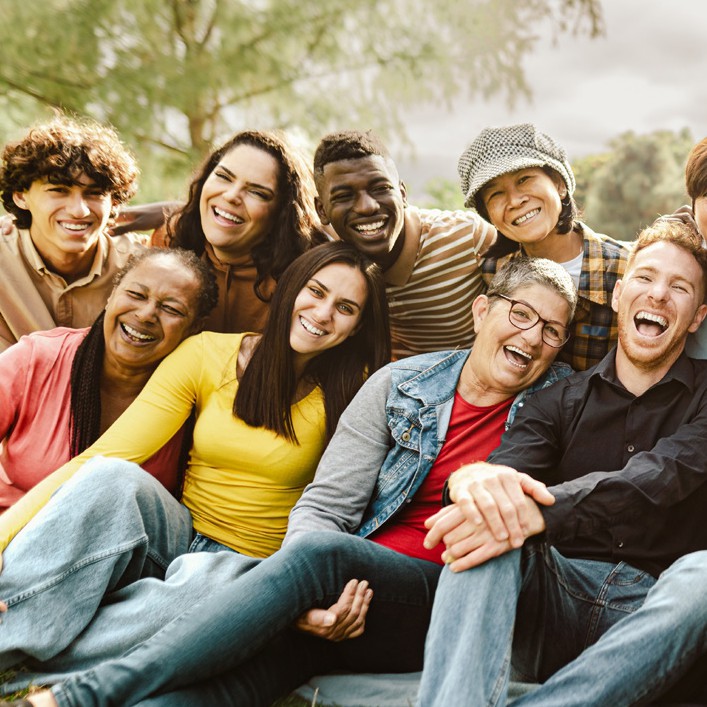 Success Story 1
Equi con con re nusam voluptae is aperi ipsum, ut prempe sit eumquam etur, optaquam fuga. Min pelibus. Hentur aut au.Ximagnis ad milignatis estis eatem nates si aliquam velent omniam natio. Nem fugitis mo qui deruptam quam as et
excero que remporemque nonsedit quiam facest veliquiatium num que pore aut ius et quo cullam, vent.
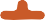 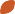 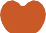 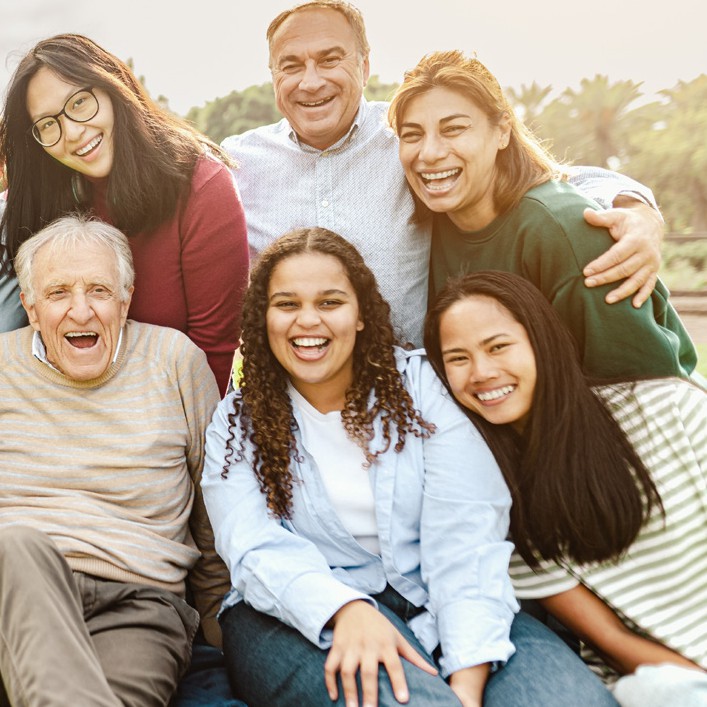 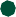 Success Story 2
Equi con con re nusam voluptae is aperi ipsum, ut prempe sit eumquam etur, optaquam fuga. Min pelibus. Hentur aut au.Ximagnis ad milignatis estis eatem nates si aliquam velent omniam natio. Nem fugitis mo qui deruptam quam as et
excero que remporemque nonsedit quiam facest veliquiatium num que pore aut ius et quo cullam, vent.
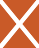 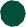 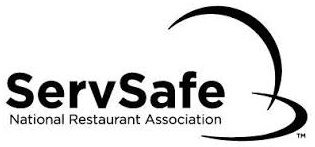 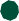 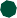 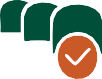 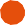 COUNTY ANNUAL REPORT 2024 | 3
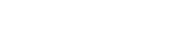 Public Health, Nutrition, and Youth Programming
How to complete the annual report:

Download the master template from the OD website (if you do not have it).

You can duplicate, rearrange or remove the icons and corresponding text based on the most outstanding impacts. For example, if the number of partnerships is larger than the Ask Extension questions answered for your county, switch them. This is where it is important to work as a team to identify the county’s strengths to highlight. 

Find data through PEARS and MI Spartan Impact. Norma Lundeen (nlundeen@msu.edu) can assist with accessing or locating data. 

Find relevant photos or graphics through iStock, Pexels or Pixabay. Only photos with releases or pictures without people should be included in the report. Note: it is always best to find pictures from local programs. Reach out to your county staff, look at PEARS success stories or contact Chelsea Dickens (dickensc@msu.edu) for possible picture locations. 

Success stories should be a few sentences unless additional details are required for an accurate and effective story. 

All photos and icons should have alt text included unless it is decorative and not essential to the narrative of the report. To do so, right-click on an image/icon > click alt text at the bottom of the list > and write a description of a sentence or two about the image in the provided box. 

To add pages, find the page you’d like to make a copy of on the left side panel > right click > click on ‘duplicate slide.’ 


Editorial tips:

Keep to font and brand standards set by the University.
If data points are irrelevant (cannot be found for your county or is inconsequential related to broad impact) do not feel the need to include them. 
If there is an element you would like changed (For example, the Product Center is irrelevant) please change it to a more relevant program or research center. 
To create a more impactful display of data, it is recommended to change numbers to bold text and 20 pt. font size.


Contact for resources:

Chelsea Dickens, Communications Manager: dickensc@msu.edu

Norma Lundeen, Planning and Reporting Project Manager, Data Analyst II: nlundeen@msue.edu

Dawn Earnesty, MSU Extension Evaluation Specialist: wilcoxd4@msu.edu
Hex Code

#18453B


#0B9A6D



#008208



#7BBD00



#FFFFFF



#000000
Hex Code

#18453B


#0B9A6D



#008208



#7BBD00



#FFFFFF



#000000



Fonts ( in order of primary, secondary and tertiary brand  preference):

Metropolis

Garamond

Times New Roman

Learn more about font and branding at brand.msu.edu.
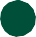 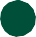 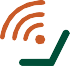 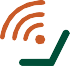 #of MI Stronger Family total online participants
# of 4-H youth enrollments
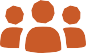 Icon Library
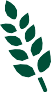 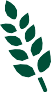 # of nutrition and physical activity participants hosted in-county.
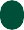 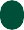 $ 4-H volunteer hour value
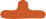 # of county residents who participated in health and nutrition programs.
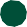 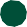 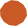 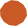 # of total youth participants
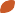 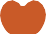 # of people participating in Food Safety programs including ServSafe
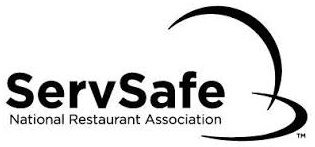 # of total volunteers
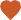 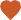 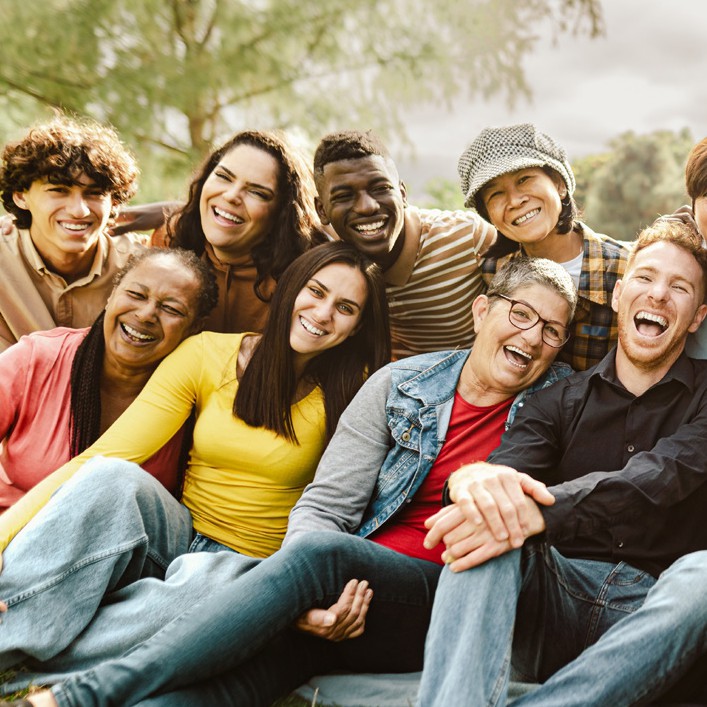 Success Story 1
Equi con con re nusam voluptae is aperi ipsum, ut prempe sit eumquam etur, optaquam fuga. Min pelibus. Hentur aut au.Ximagnis ad milignatis estis eatem nates si aliquam velent omniam natio. Nem fugitis mo qui deruptam quam as et
excero que remporemque nonsedit quiam facest veliquiatium num que pore aut ius et quo cullam, vent.
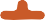 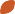 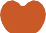 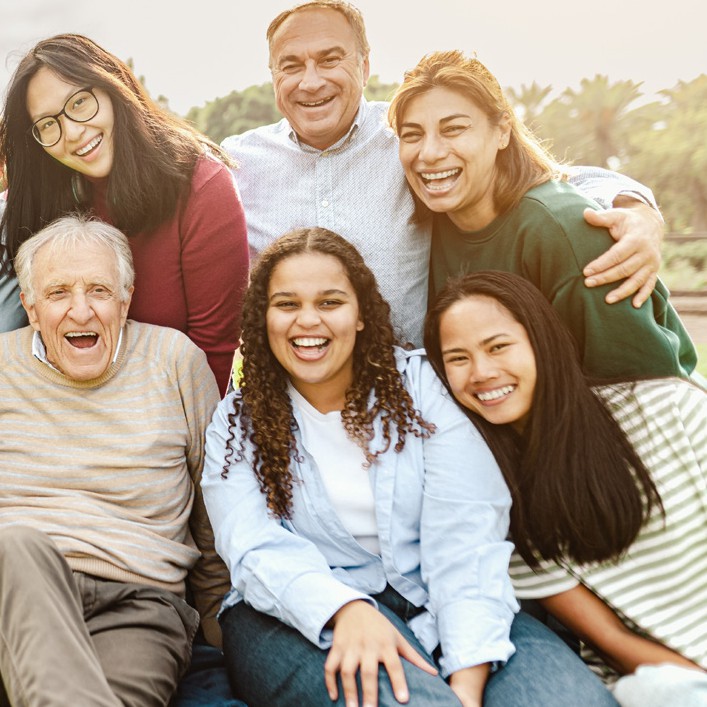 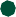 Success Story 2
Equi con con re nusam voluptae is aperi ipsum, ut prempe sit eumquam etur, optaquam fuga. Min pelibus. Hentur aut au.Ximagnis ad milignatis estis eatem nates si aliquam velent omniam natio. Nem fugitis mo qui deruptam quam as et
excero que remporemque nonsedit quiam facest veliquiatium num que pore aut ius et quo cullam, vent.
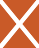 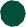 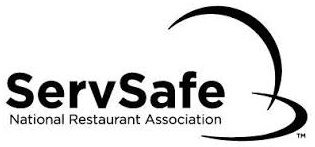 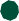 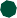 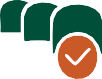 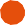 COUNTY ANNUAL REPORT 2024 | 4
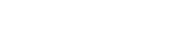 Partnerships and Program Descriptions
County Partnerships Box:
List of county partnerships by name

Program Descriptions Box:
List and description of programs( if there wasn’t enough room on previous pages) categorized by institute.
How to complete the annual report:

Download the master template from the OD website (if you do not have it).

You can duplicate, rearrange or remove the icons and corresponding text based on the most outstanding impacts. For example, if the number of partnerships is larger than the Ask Extension questions answered for your county, switch them. This is where it is important to work as a team to identify the county’s strengths to highlight. 

Find data through PEARS and MI Spartan Impact. Norma Lundeen (nlundeen@msu.edu) can assist with accessing or locating data. 

Find relevant photos or graphics through iStock, Pexels or Pixabay. Only photos with releases or pictures without people should be included in the report. Note: it is always best to find pictures from local programs. Reach out to your county staff, look at PEARS success stories or contact Chelsea Dickens (dickensc@msu.edu) for possible picture locations. 

Success stories should be a few sentences unless additional details are required for an accurate and effective story. 

All photos and icons should have alt text included unless it is decorative and not essential to the narrative of the report. To do so, right-click on an image/icon > click alt text at the bottom of the list > and write a description of a sentence or two about the image in the provided box. 

To add pages, find the page you’d like to make a copy of on the left side panel > right click > click on ‘duplicate slide.’ 


Editorial tips:

Keep to font and brand standards set by the University.
If data points are irrelevant (cannot be found for your county or is inconsequential related to broad impact) do not feel the need to include them. 
If there is an element you would like changed (For example, the Product Center is irrelevant) please change it to a more relevant program or research center. 


Contact for resources:

Chelsea Dickens, Communications Manager: dickensc@msu.edu

Norma Lundeen, Planning and Reporting Project Manager, Data Analyst II: nlundeen@msue.edu

Dawn Earnesty, MSU Extension Evaluation Specialist: wilcoxd4@msu.edu
Hex Code

#18453B


#0B9A6D



#008208



#7BBD00



#FFFFFF



#000000
Hex Code

#18453B


#0B9A6D



#008208



#7BBD00



#FFFFFF



#000000



Fonts ( in order of primary, secondary and tertiary brand  preference):

Metropolis

Garamond

Times New Roman

Learn more about font and branding at brand.msu.edu.
Optional page and details:

In the District Directors’ Sharepoint, located under ‘County Annual Reports’ there are isolated district maps and a map of the districts across the state with our AgBio centers’ locations.
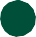 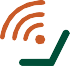 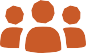 Icon Library
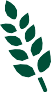 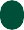 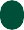 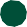 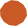 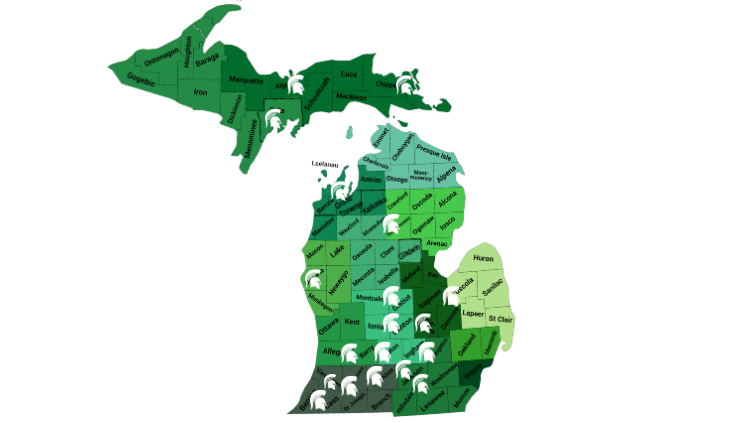 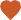 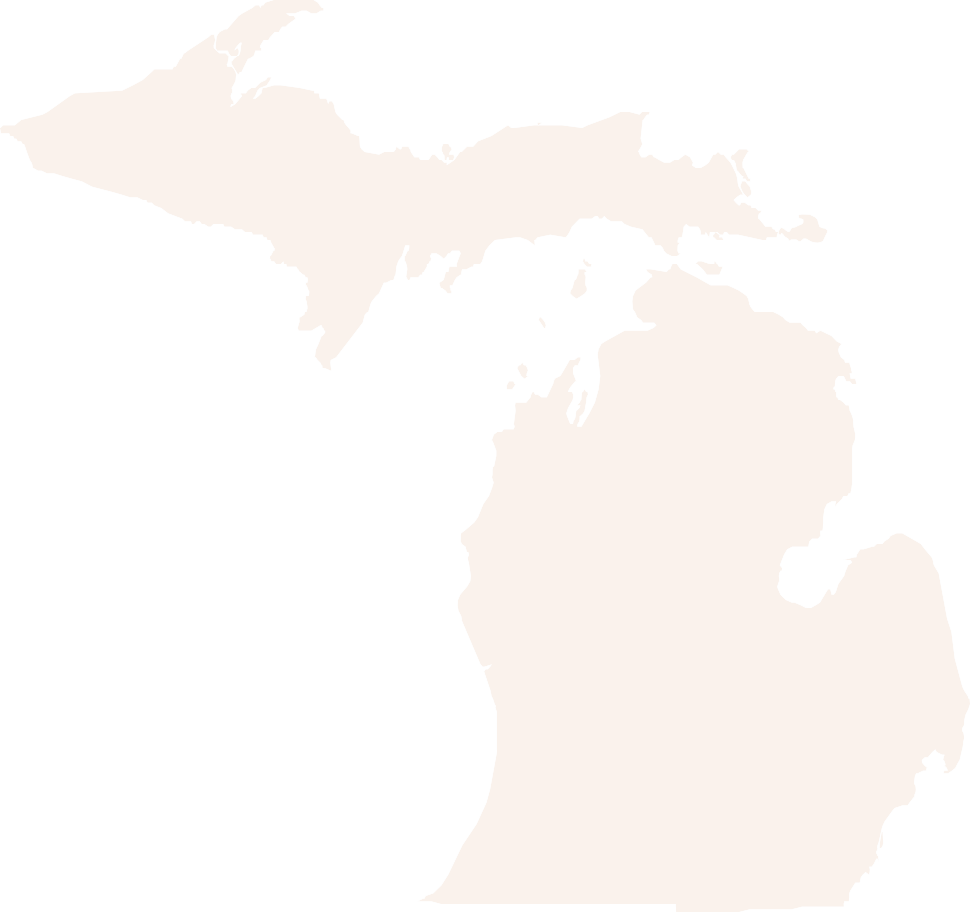 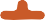 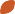 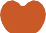 Michigan State University Extension programs and materials are open to all without regard to race, color, national origin, gender, gender identity, religion, age, height, weight, disability, political beliefs, sexual orientation, marital status, family status or veteran status. Issued in furtherance of MSU Extension work, acts of May 8 and June 30, 1914, in cooperation with the U.S. Department of Agriculture. Quentin Tyler, Director, MSU Extension, East Lansing, MI 48824. This information is for educational purposes only. Reference to commercial products or trade names does not imply endorsement by MSU Extension or bias against those not mentioned.
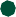 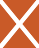 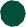 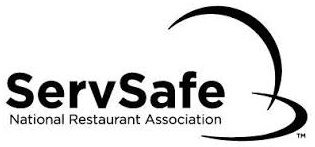 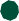 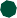 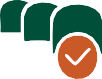 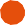 Must include the affirmative action statement in the last page of your report, regardless whether you use this partnership page or not.
COUNTY ANNUAL REPORT 2024 | 5
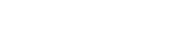 Figure 1

Figure 2

Figure 3

Figure 4

Figure 5

Figure 6
Figure 1
How to complete the annual report:

Download the master template from the OD website (if you do not have it).

You can duplicate, rearrange or remove the icons and corresponding text based on the most outstanding impacts. For example, if the number of partnerships is larger than the Ask Extension questions answered for your county, switch them. This is where it is important to work as a team to identify the county’s strengths to highlight. 

Find data through PEARS and MI Spartan Impact. Norma Lundeen (nlundeen@msu.edu) can assist with accessing or locating data. 

Find relevant photos or graphics through iStock, Pexels or Pixabay. Only photos with releases or pictures without people should be included in the report. Note: it is always best to find pictures from local programs. Reach out to your county staff, look at PEARS success stories or contact Chelsea Dickens (dickensc@msu.edu) for possible picture locations. 

Success stories should be a few sentences unless additional details are required for an accurate and effective story. 

All photos and icons should have alt text included unless it is decorative and not essential to the narrative of the report. To do so, right-click on an image/icon > click alt text at the bottom of the list > and write a description of a sentence or two about the image in the provided box. 

To add pages, find the page you’d like to make a copy of on the left side panel > right click > click on ‘duplicate slide.’ 


Editorial tips:

Keep to font and brand standards set by the University.
If data points are irrelevant (cannot be found for your county or is inconsequential related to broad impact) do not feel the need to include them. 
If there is an element you would like changed (For example, the Product Center is irrelevant) please change it to a more relevant program or research center. 


Contact for resources:

Chelsea Dickens, Communications Manager: dickensc@msu.edu

Norma Lundeen, Planning and Reporting Project Manager, Data Analyst II: nlundeen@msue.edu

Dawn Earnesty, MSU Extension Evaluation Specialist: wilcoxd4@msu.edu
Hex Code

#18453B


#0B9A6D



#008208



#7BBD00



#FFFFFF



#000000
Hex Code

#18453B


#0B9A6D



#008208



#7BBD00



#FFFFFF



#000000



Fonts ( in order of primary, secondary and tertiary brand  preference):

Metropolis

Garamond

Times New Roman

Learn more about font and branding at brand.msu.edu.
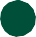 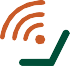 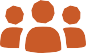 Icon Library
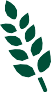 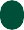 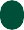 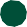 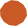 Figure 2
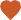 Figure 4
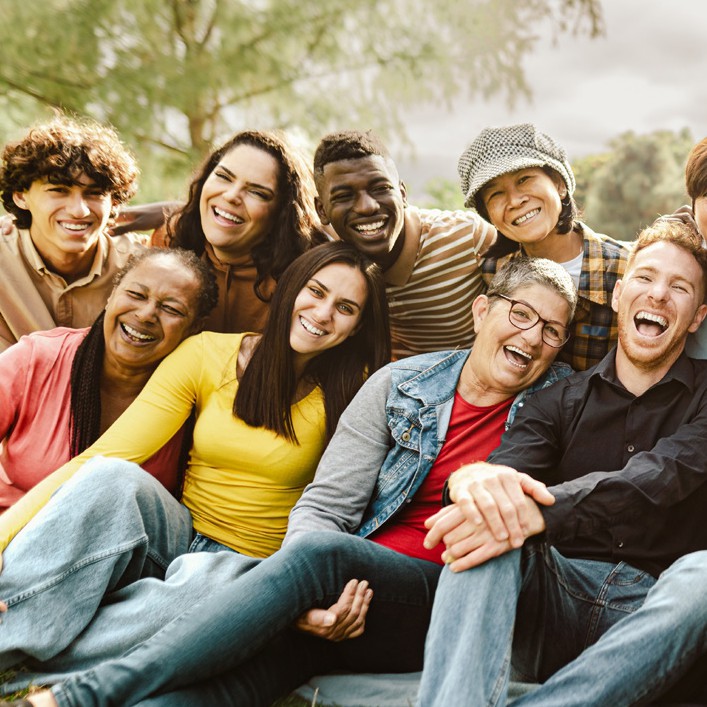 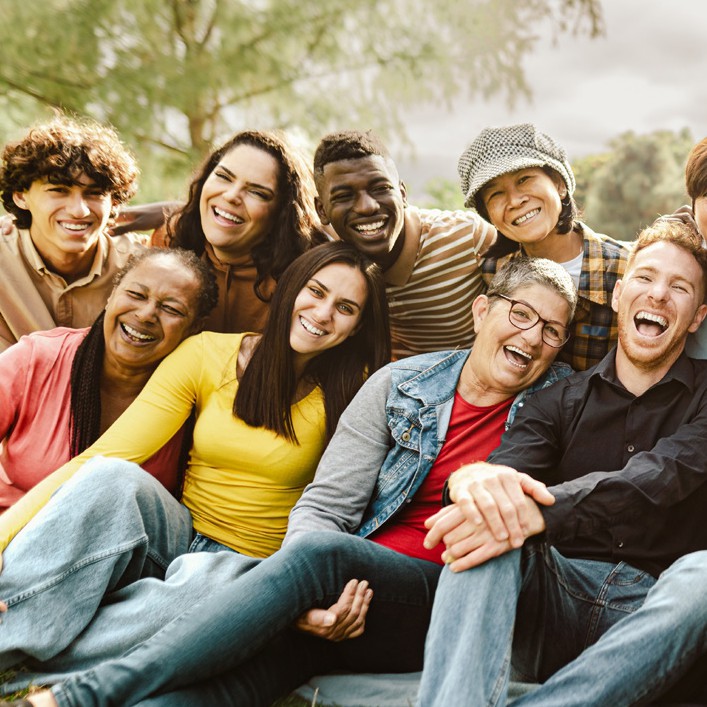 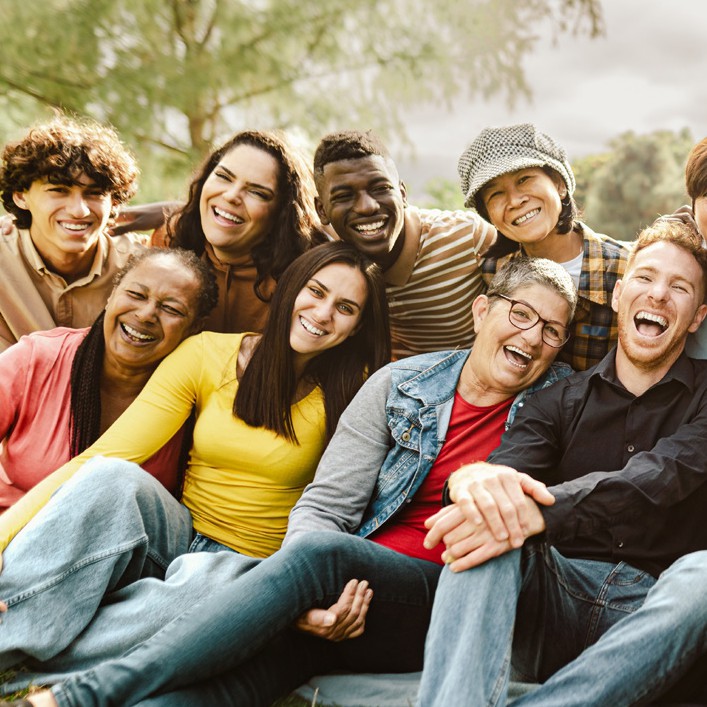 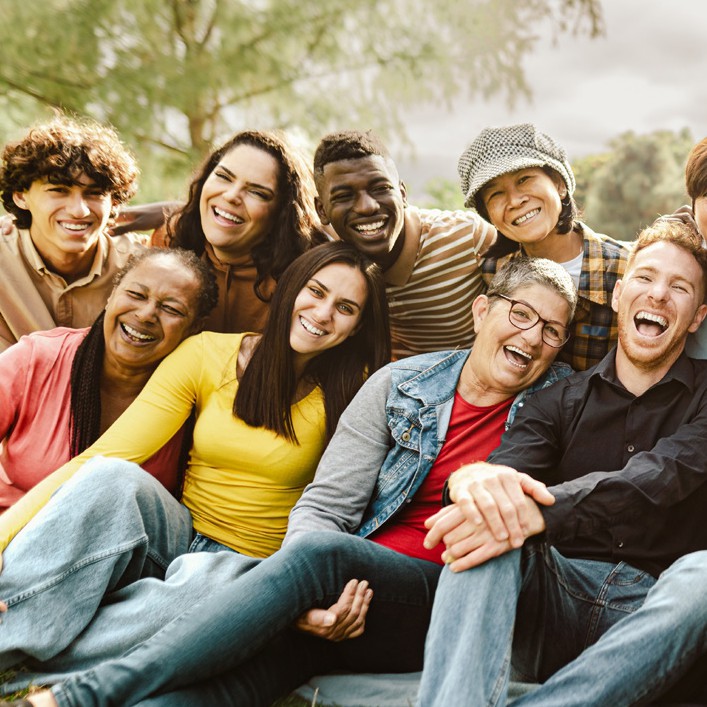 Figure 3
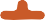 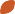 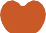 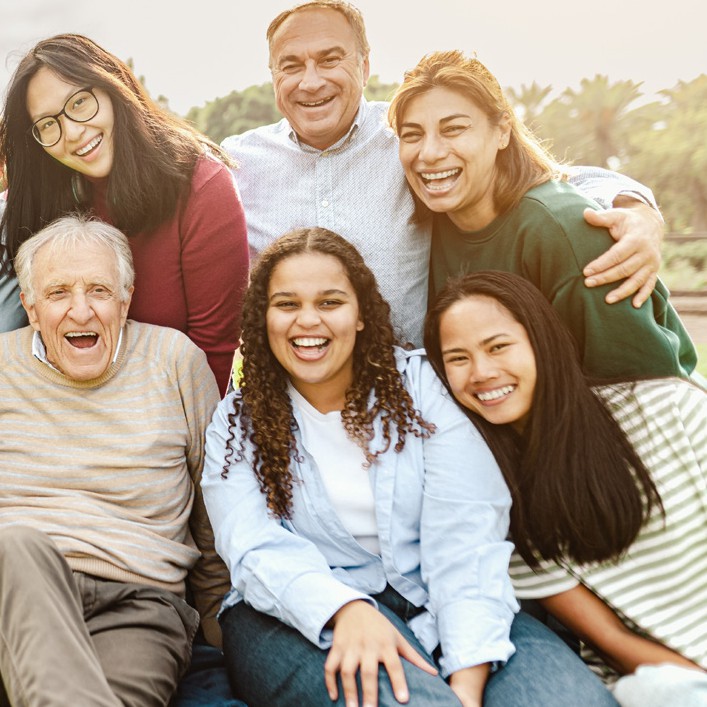 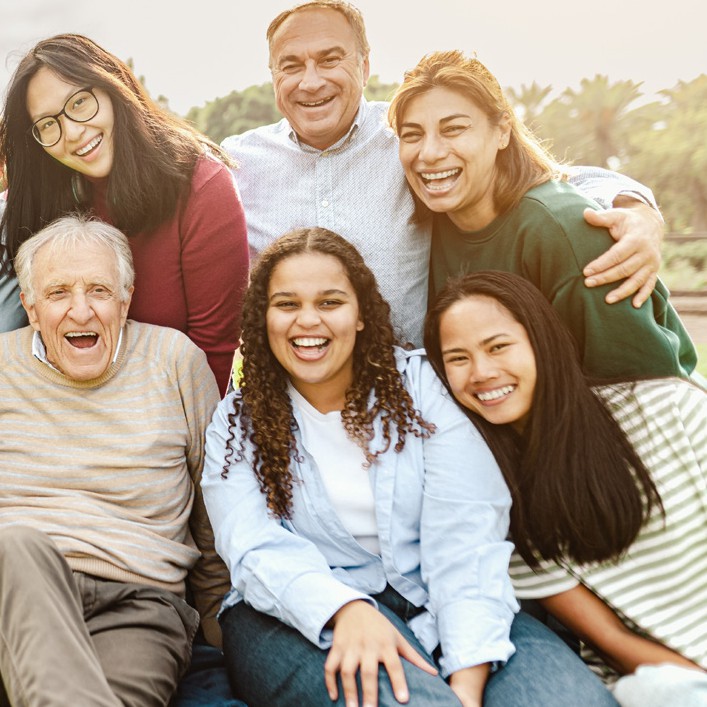 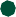 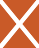 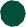 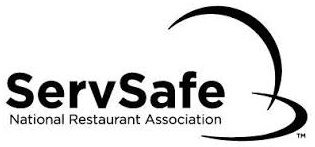 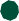 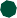 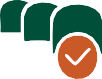 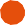 Figure 5
Figure 6
COUNTY ANNUAL REPORT 2024 | 6
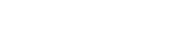